THE IMPORTANCE OF A BRAND AND BRANDING
Martin van Roekel
CEO BDO International
February 2012
THE IMPORTANCE OF A BRAND
Page 2
The importance of brand and branding - 2012
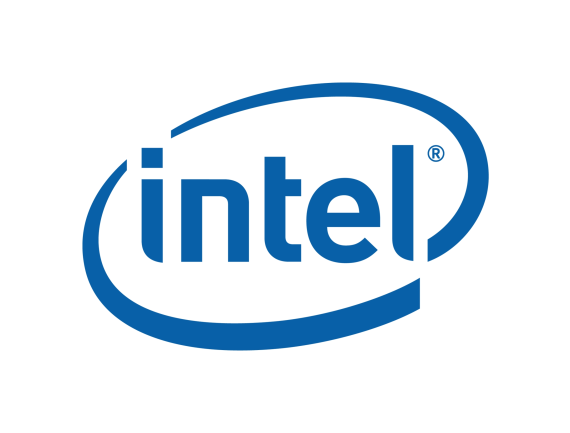 WHAT IS A BRAND?
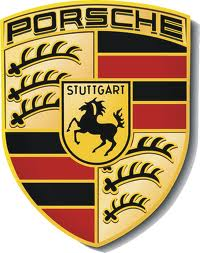 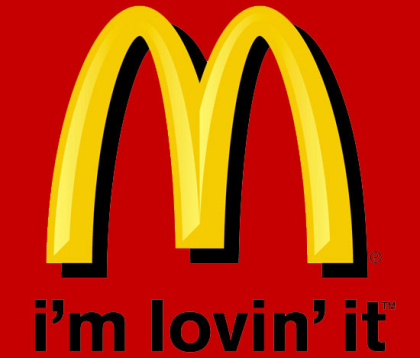 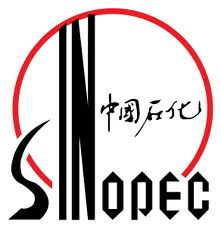 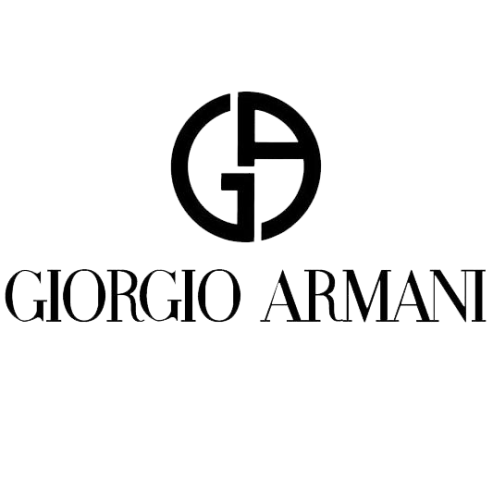 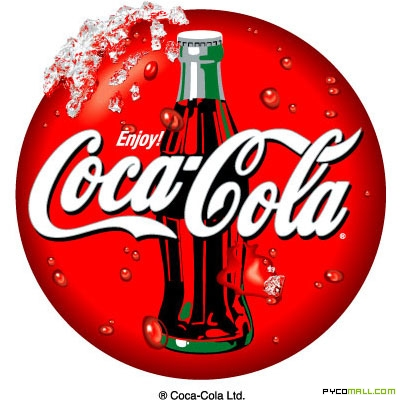 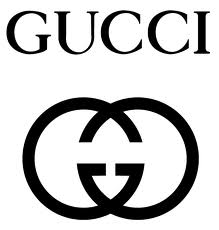 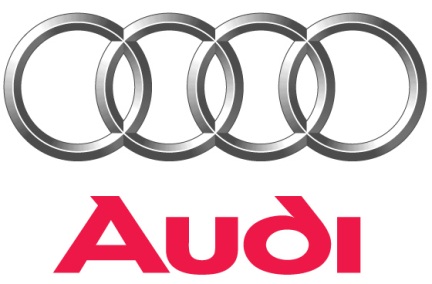 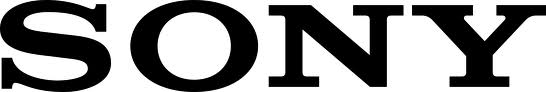 The importance of brand and branding - 2012
Page 3
WHY IS A BRAND IMPORTANT?
The power to change client response 
The power to contribute to building a successful business: 
Increasing market share 
Reducing risk and sales costs
Creating higher margins 
A strong brand means greater client engagement
Greater client engagement means more work and more revenue
Replace the word ‘brand’ with ‘reputation’ ...
The importance of brand and branding - 2012
Page 4
WHY IS BRANDING SO HOT?
People have (too) many choices and too little time
Most offering have similar quality and features
We tend to base our buying on trust
Trust comes from meeting and beating customer expectations
The importance of brand and branding - 2012
Page 5
WHAT IS A BRAND?
Not just a logo
It is not an identity, not a product
A promise 
The delivery of that promise forms a bond
People will select the brand with which they have a bond
Trust is built up over time and the client will continue to turn to the brand with which they have a bond
The importance of brand and branding - 2012
Page 6
[Speaker Notes: A brand is not just a logo, it is a mix of the rational and the emotional sides of our brain
A brand is both a promise, and the delivery of that promise: as such, it forms a bond with us
The emotional bond with the brand builds preference: businessmen and women have choices – but they are more likely to select the brand with which they have a bond
Brands engender loyalty - if a client has a bond with a BDO partner, trust is built up over time and they are more likely to continue to turn to BDO for advice]
WHAT IS A BRAND?
A complex entity that exists in the mind of a client
Not what WE think it is, but what CLIENTS think it is
It is not what YOU say it is, it’s what THEY say it is
It’s a person’s gut feeling about a product, service or organisation
It’s the sum of all our touch points with our clients
Above all, CONSISTENT
The importance of brand and branding - 2012
Page 7
WHAT IS BRAND CONSISTENCY?
The word “consistent” means “harmonious uniformity or agreement among things or parts”
Brand consistency means having agreement on how the brand is represented
Brand consistency means representing the brand in the same way wherever in  the world
This requires discipline, understanding and agreement
The importance of brand and branding - 2012
Page 8
WHY IS BRAND CONSISTENCY IMPORTANT?
Inconsistent brand implies inconsistent products / services?
Clients expect a consistent experience – domestic and international
To protect the (international) client base
Client expectations and competitor performance are rising
Consistency creates efficiencies
The importance of brand and branding - 2012
Page 9
WHY IS CONSISTENCY IMPORTANT?Trial
An excellent and memorable experience in Singapore, say
The same brand will be chosen over unknown brands in Hong Kong
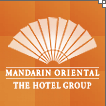 The importance of brand and branding - 2012
Page 10
[Speaker Notes: Brand encourages trial.

If you have an excellent and memorable experience at the Oriental Hotel in say Singapore, 

when you next travel to Hong Kong it is very likely that you would choose the Oriental in preference to a unknown hotel on the assumption that the values and standards that made the Oriental Singapore excellent will hold good for others in the chain.]
WHY IS CONSISTENCY IMPORTANT?Emotional bond
In blind tastings, Pepsi is preferred to Coca Cola
Coca Cola out sells Pepsi by a long way
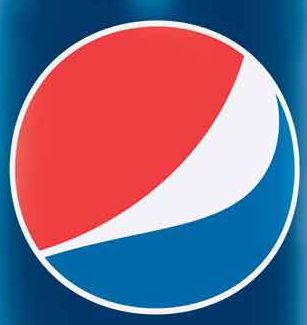 The importance of brand and branding - 2012
Page 11
[Speaker Notes: It is the emotional bond with the brand that builds preference. 
Both consumers and businessmen have choices – but they are more likely to select the brand with which they have a bond.

It is commonly accepted that in blind tastings Pepsi is preferred to Coca Cola, yet Coca Coal out sells Pepsi Cola by a long way

How can this be explained except in terms of Coke having a more compelling brand?]
WHY IS IT IMPORTANT?Premium
People care what other people think
Bottled water is all about brands


Premium car brands realise much higher margins
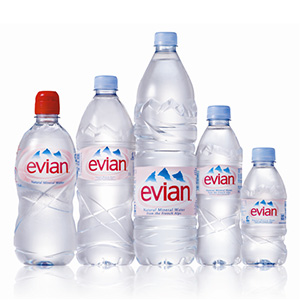 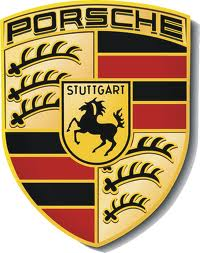 The importance of brand and branding - 2012
Page 12
[Speaker Notes: Brands also command a premium.

Many people are prepared to pay more for Levi jeans than for a pair from the local supermarket even if there is parity in quality and fit.

In short they care enough about what other people think to make sure they have the right label.

Arguably the entire business of bottled water is based on the power of brands as in reality there are few discernable difference between any of the products…]
WHY IS IT IMPORTANT?Loyalty
If you have trust in a brand, you are more likely to be forgiving when something goes wrong
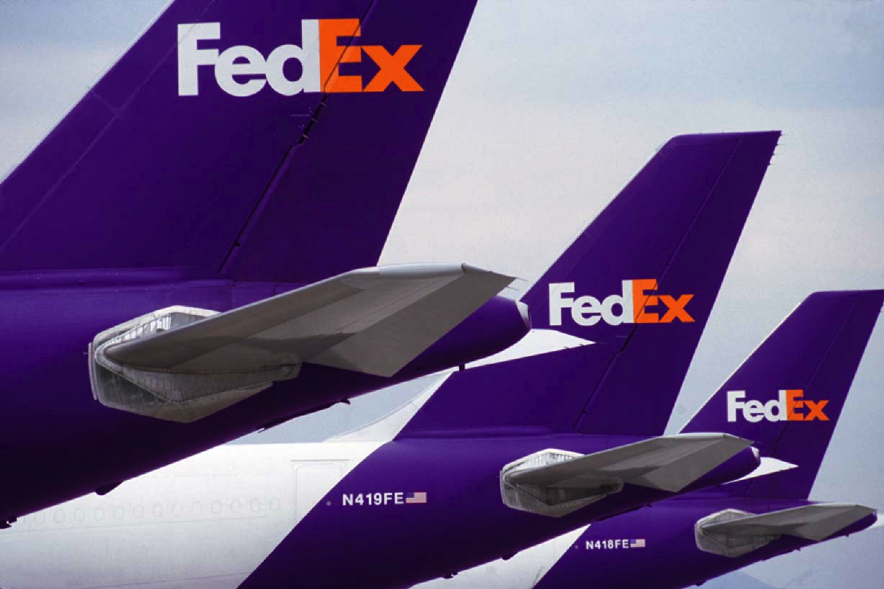 The importance of brand and branding - 2012
Page 13
[Speaker Notes: Lastly brands engender loyalty - if one of your clients has a bond with you as a BDO Partner, he is likely to be more forgiving in the event of something going wrong.

If you have a good image of FedEx and they let you down one day, they will have built enough trust over time such that you will continue to use them.]
BUILDING A BRAND
Differentiate
Collaborate 
Innovate
Validate
Cultivate
To be followed by : a continuing brand education program
The importance of brand and branding - 2012
Page 14
BUILDING A BRAND Differentiate
Our brains act as filters to protect us from too much information
We are hardwired to notice only what is different
SO YOU HAVE TO BE DIFFERENT
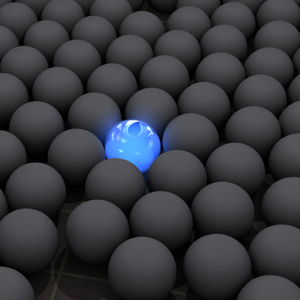 The importance of brand and branding - 2012
Page 15
BUILDING A BRAND Differentiate
People join different tribes for different activities
Driving ->Volkswagen  
computing -> Lenovo 
sports -> Nike

To differentiate: FOCUS, FOCUS AND FOCUS
Focus test: Who you are -  is this how your clients see you?
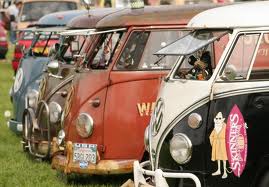 The importance of brand and branding - 2012
Page 16
BUILDING A BRAND Collaborate
Building a brand is a collaborative project
3 basic models to develop and steward the brand:
One-stop shop provider
Hire best-of-breed specialists
Integrated process managed internally:open cooperation with best-of-breed specialists
It will not be simple
The importance of brand and branding - 2012
Page 17
BUILDING A BRAND Collaborate
Hollywood is an example of a successful model – making a movie takes hundreds of collaborators
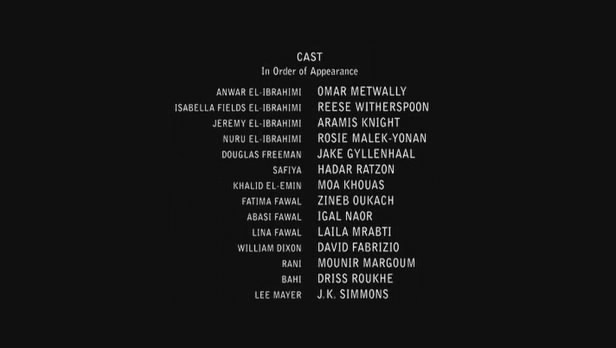 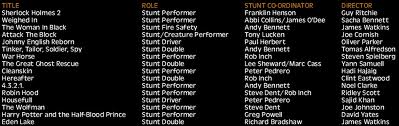 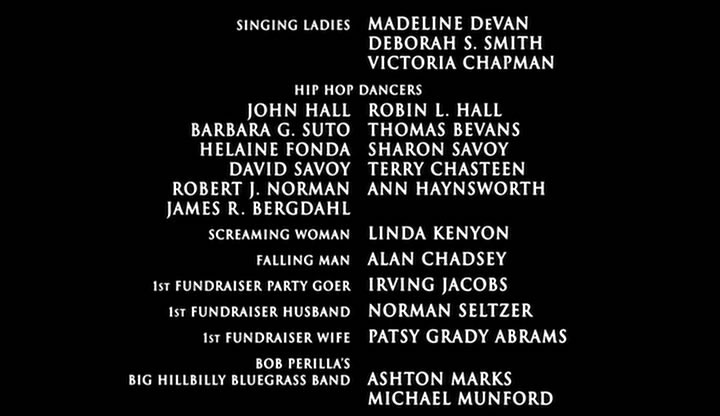 The importance of brand and branding - 2012
Page 18
BUILDING A BRAND Innovate
Creativity is what gives brands the traction in the marketplace
Strategic thinking <-> creative thinking
The brand needs a stand-out name
The importance of brand and branding - 2012
Page 19
BUILDING A BRAND Innovate
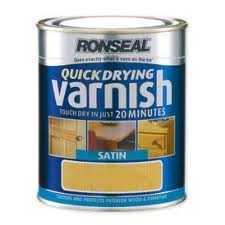 For retail products, package is extremely important



For web sites, it is important to be user friendly and accessible
“Does exactly 
what it says 
on the tin”
The importance of brand and branding - 2012
Page 20
BUILDING A BRAND Validate
Bring the validation audience into the process
Don’t use large quantitative studies or focus groups
Better a right answer to a rough question than a detailed answer to the wrong question
Do cheap-quick-dirty tests to measure
The importance of brand and branding - 2012
Page 21
BUILDING A BRAND Cultivate
Business is a process, not an entity
A living brand is a pattern of behaviour, not a stylistic veneer
Old paradigm: control the look and feel of a brand
New paradigm: influence the character of a brand 
If a brand looks like a duck and swims like a dog, people will not trust it
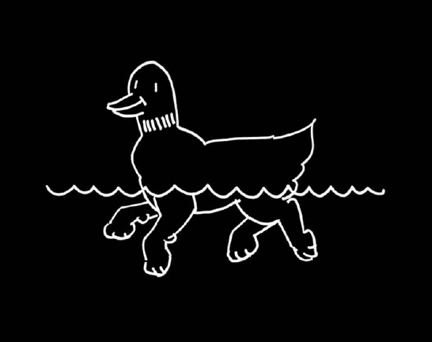 The importance of brand and branding - 2012
Page 22
BDO – a short introduction
Page 23
The importance of brand and branding - 2012
BDO WORLDWIDEas at 30 September 2011
Fee income: €4.1 / $5.7 billion
Partners and staff: 48,767 
Offices: 1,118
Countries: 135
Member firms: 101
BDO is the market leader for exceptional client service
The importance of brand and branding - 2012
Page 24
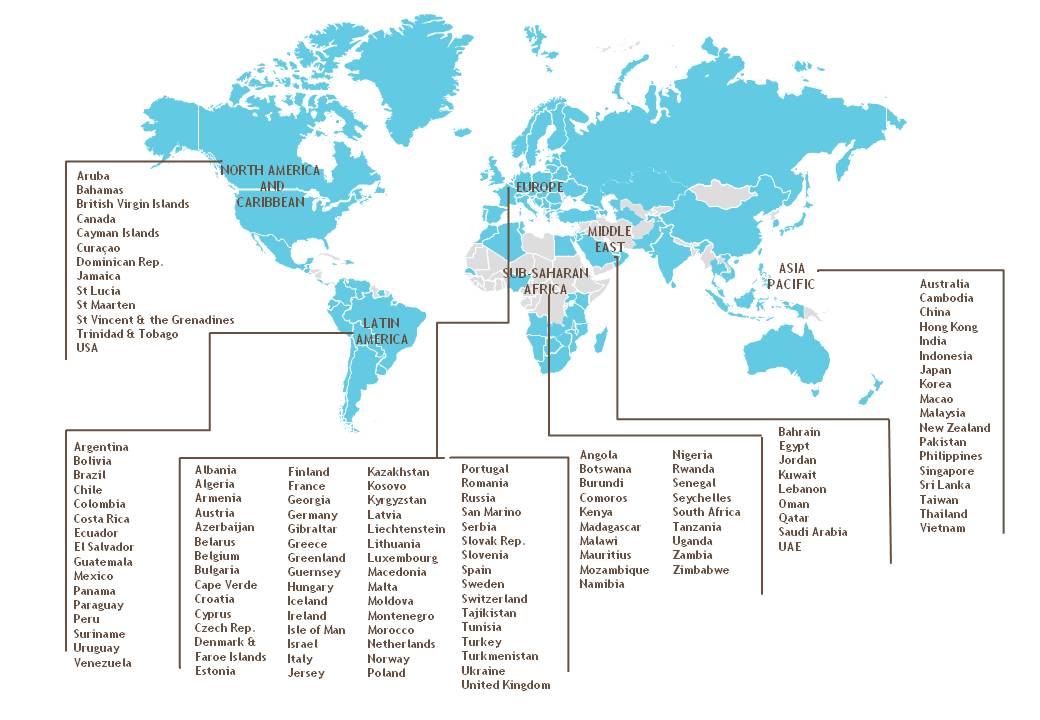 OUR REGIONSat 30 September 2011
The importance of brand and branding - 2012
Page 25
GLOBAL GROWTHRevenue
The importance of brand and branding - 2012
Page 26
REVENUE 2011 fees by discipline
The importance of brand and branding - 2012
Page 27
OUR BRAND
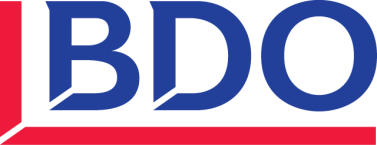 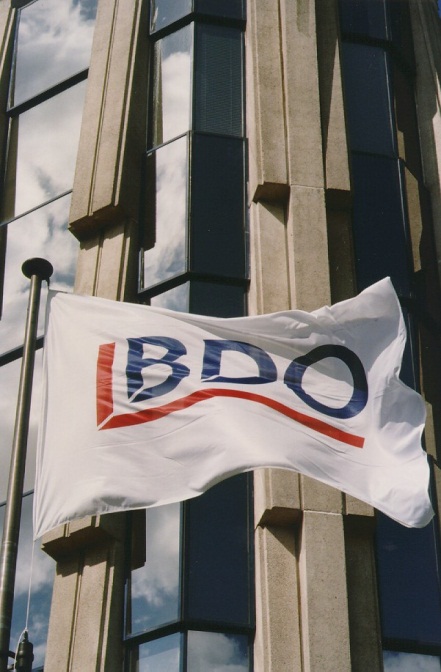 BDO’s strong brand is based upon a worldwide reputation for exceptional service delivered by exceptional people
The importance of brand and branding - 2012
Page 28
CREATING THE STRONG BDO BRAND
Page 29
The importance of brand and branding - 2012
THE BDO BRANDWho are we?
Just to be known is not enough
We need to be known for something
Exceptional service
Delivered by exceptional people
All BDO firms share in our international reputation worldwide as the market leader for exceptional client service
The importance of brand and branding - 2012
Page 30
THE BDO BRANDDeveloping brand strategy
Different
Relevant
Credible
Sustainable
Competitors
Clients
BDO
Future
The importance of brand and branding - 2012
Page 31
[Speaker Notes: 1st - we needed a brand strategy which was, differentiated, relevant, credible and sustainable -  
different from our competitors – 
relevant to our customers – 
credible to us and 
sustainable over time]
THE BDO BRANDHow we developed our positioning
Independent external market research
We scored highly in the area of ‘client relationship’s
But member firms were not focussing on ‘relationships’
Workshops to obtain internal views and input
Conclusion:
To move ahead of the mid-tier firms
To not seek to be another ‘Big 4’
The importance of brand and branding - 2012
Page 32
[Speaker Notes: Therefore we needed to get a firm base of information and understanding upon which to start

We did this by carrying out relevant research.

Research was key - desk research, market research and interviewing  analysts, recruiters, clients - and you, both Partners and employees.

 It is hugely important that the process of brand strategy development involved as many BDO people as possible, and we made great efforts to make it so.]
WHAT MAKES A SUCCESSFUL BRAND?Relevant differentiation
We build differentiation by maximising the distance between us and our competitors 
We increase our relevance to our clients by minimising the distance between us and them  
Relevant differentiation is the key to brand success
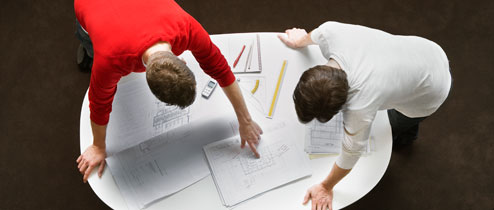 The importance of brand and branding - 2012
Page 33
[Speaker Notes: Our brand strategy is based on 3 elements: 
BDO, our competitors, our clients
But at the heart of a successful brand strategy is the simple idea of maximising the distance between us and our competitors, i.e. building differentiation, 
and at the same time minimising the distance between us and our clients i.e. increasing our relevance to them.  
Relevance is a key driver of revenue - but differentiation is a significantly stronger driver of revenue
When BDO’s relevance and differentiation are significantly increased, our revenue growth is strongest
That is, successful brand strategy is all about relevant differentiation.]
WHY DO WE NEED A GLOBAL BRAND?
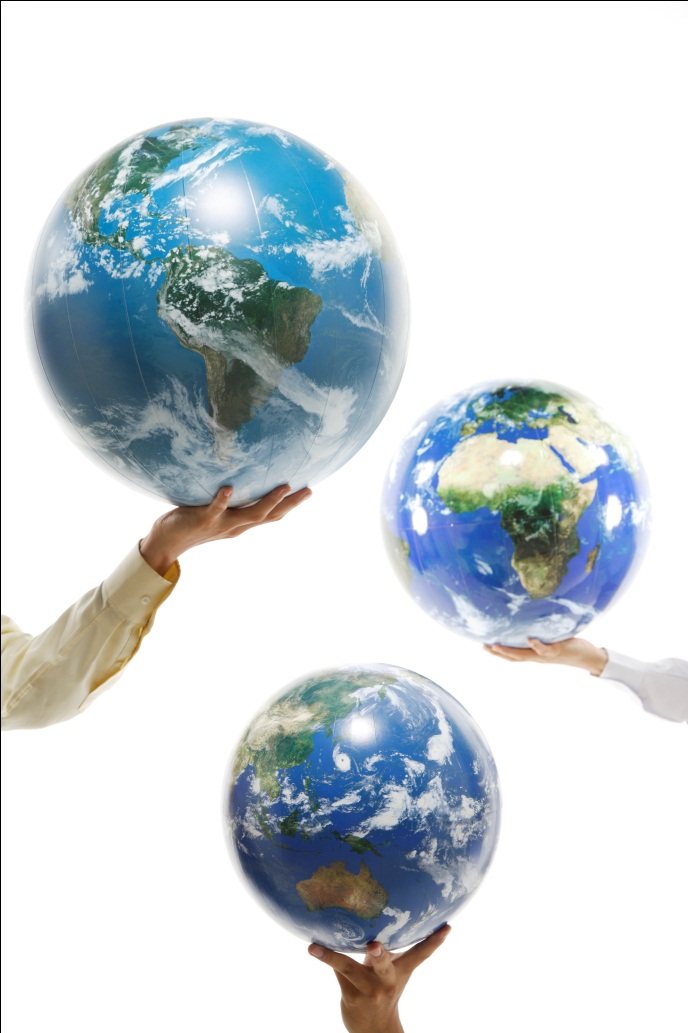 Market expectations
Recruitment and retention
Voices from the network
To grow
The importance of brand and branding - 2012
Page 34
[Speaker Notes: We need a global brand for a number of reasons

Firstly strategic market requirements - what our customer and especially our larger customers are asking us to be and do

Secondly to recruit and retain the best people

Thirdly voices from the network - What BDO Partners and employees are telling us they want from BDO

And ultimately to grow]
WHY DO WE NEED A GLOBAL BRAND? Market expectations
Global presence and coherence

Consistent service delivery world wide

Global reputation

Greater local opportunity
The importance of brand and branding - 2012
Page 35
[Speaker Notes: FRANS

Because of market expectations. Continually developing and becoming more demanding – you don’t need telling…

All clients, multinational in particular, expect their accounting firms – indeed all their advisers - to have not only a global presence, but a coherent global image and reputation

They also expect consistent service delivery - world wide basis, not just locally

AND, nowadays,  we even have to demonstrate a global reputation if we are to make the best of our local opportunities. The global brand will open doors locally. Secondly….]
WHY DO WE NEED A GLOBAL BRAND? Recruitment and retention
Maximising our appeal to the best graduates and potential employees
Giving them a more fulfilling work life
Growing our people
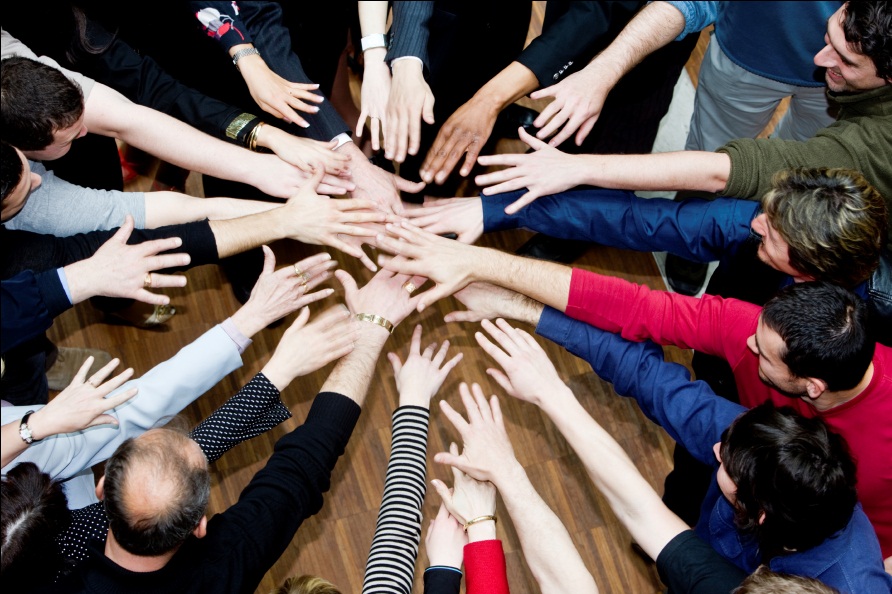 The importance of brand and branding - 2012
Page 36
[Speaker Notes: FRANS

Recruitment issues. A global brand without doubt helps to build a better working environment – accountancy business is about 3 things:  people, people and people.  

In fact, no professional services organisation can hope to thrive without attracting and keeping the most able people in the market place. 

Recruitment and retention therefore has to be one of our strategic objectives, and a global brand will attract talented employees – the sort who take pride in their work, are passionate about it. 

A strong brand also encourages individuals to develop their skills and careers – which will grow and stretch the business – and ultimately fulfil their needs, and those of their clients.]
WHY DO WE NEED A GLOBAL BRAND? Our firms want to grow
To increase our referrals

To get local work from multinational clients

To improve our overall share of international work
The importance of brand and branding - 2012
Page 37
[Speaker Notes: BDO’s Partners and employees want a stronger global brand.

Throughout all our research everybody canvassed wanted to work for an accountancy network with a stronger international reputation. 

Finally, and most obviously…

A global brand can help us grow.  

Since 2004 our international referrals have grown from 5% to ??

And a global brand can help us obtain more international and trans-national work from existing clients - improving our overall share of our international clients’ business.]
CONSISTENT BRANDINGAcross the world
Our brand gives us a common identity 
Our brand gives us a consistent way to engage with clients
Our brand reflects our clients’ expectations: 
a consistent international experience that is as good as their domestic experience
The importance of brand and branding - 2012
Page 38
CONSISTENT BRANDINGCommon identity
In 2009, BDO adopted a single global trading name and a shared approach to naming
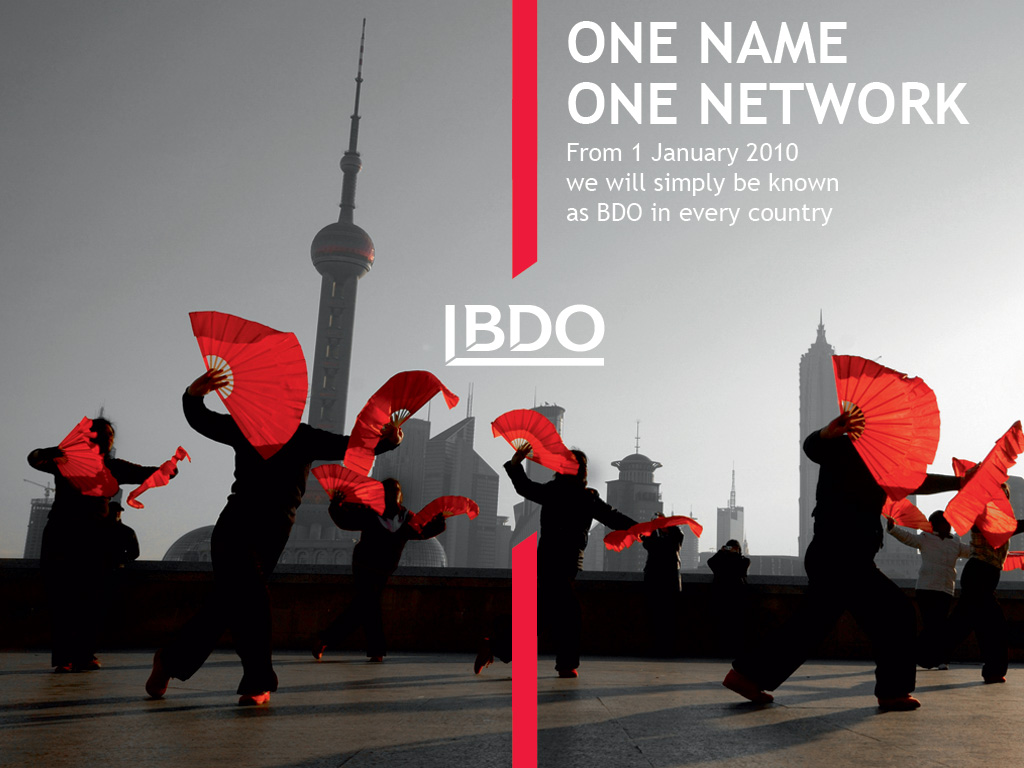 The importance of brand and branding - 2012
Page 39
CONSISTENT BRANDINGCommon identity
This ONE NETWORK approach continues in 2012: 
Implementation of a shared market position
A uniform audit approach (Audit Process Tool - APT)
Common tools, methodology and best practice sharing 
A consistent approach to our clients and our people
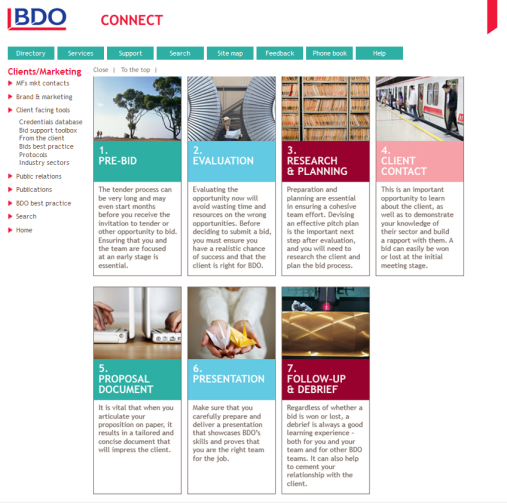 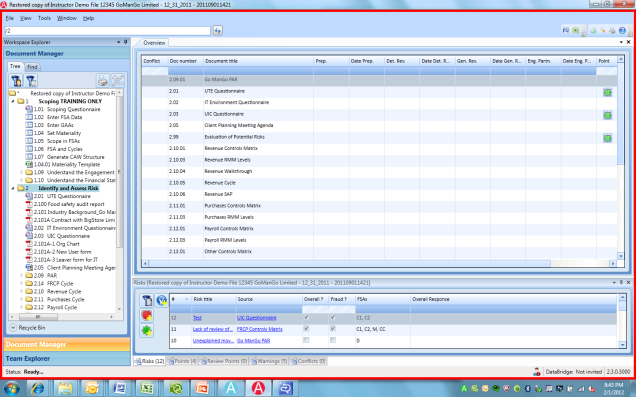 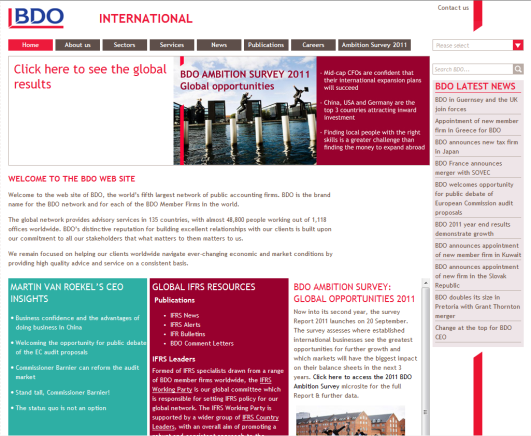 The importance of brand and branding - 2012
Page 40
CONSISTENT BRANDINGAt local level
Service delivery is not at a global brand level
Service delivery is provided by our local member firms 
a local face and a local reputation
BDO distinguishes itself from larger competitors
by taking local responsibility 
     for global quality service delivery
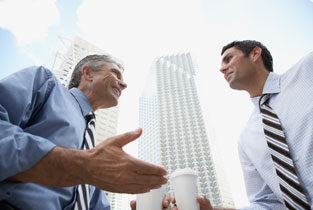 The importance of brand and branding - 2012
Page 41
DEVELOPING OUR BRANDBecoming known
Promoting BDO brand through 
coordinated PR activity
thought leadership
engagement in industry level debates at global and national level
Client recommendations
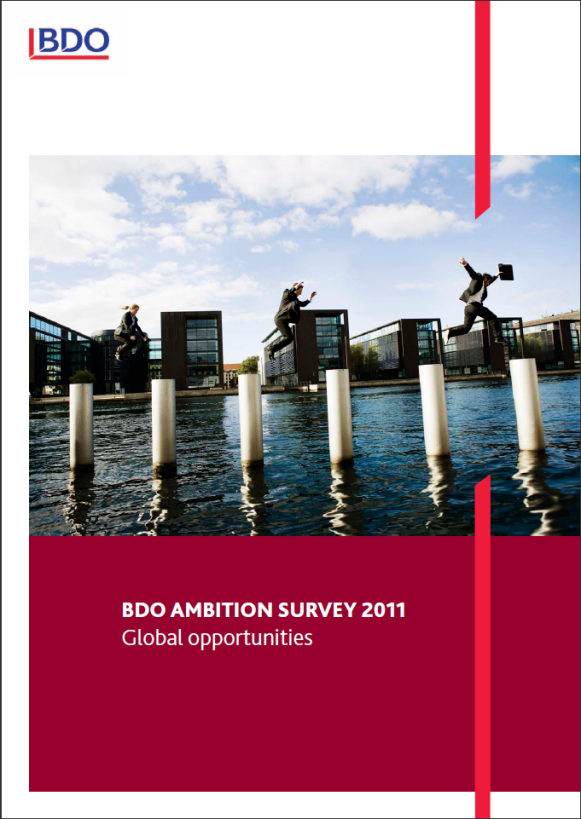 The importance of brand and branding - 2012
Page 42
DEVELOPING OUR BRANDAn aligned brand worldwide
A uniform representation of the brand
one visual identity across the world
same tone of voice in all our communications
similar language “what matters to you, matters to us”
Every point of contact with our clients is recognisably BDO, everywhere in the world: 
our publications
our promotional activity
our web sites
The importance of brand and branding - 2012
Page 43
[Speaker Notes: Our web sites demonstrate the consistent application of our visual identity, whilst still allowing flexibility and individuality
.]
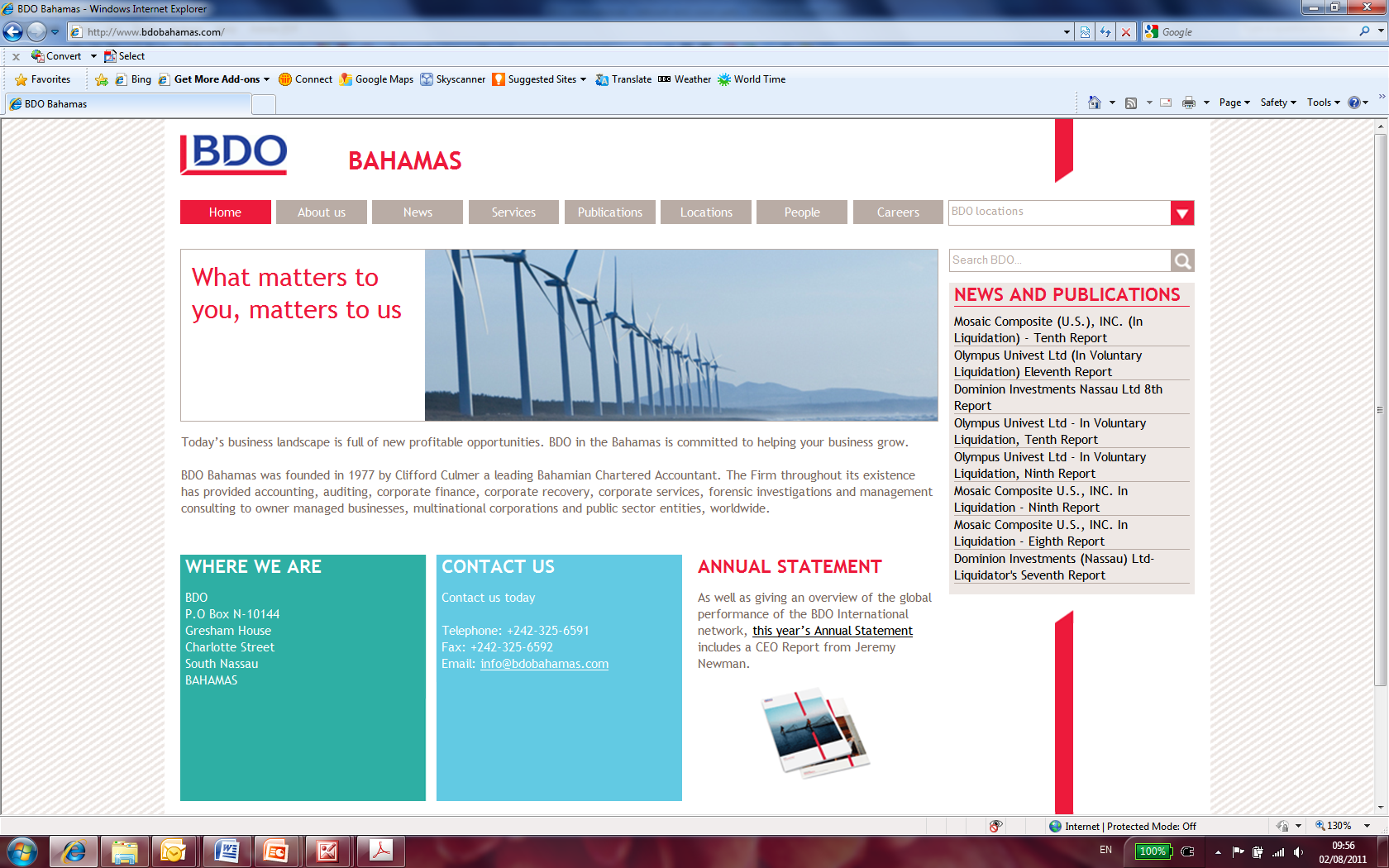 The importance of brand and branding - 2012
Page 44
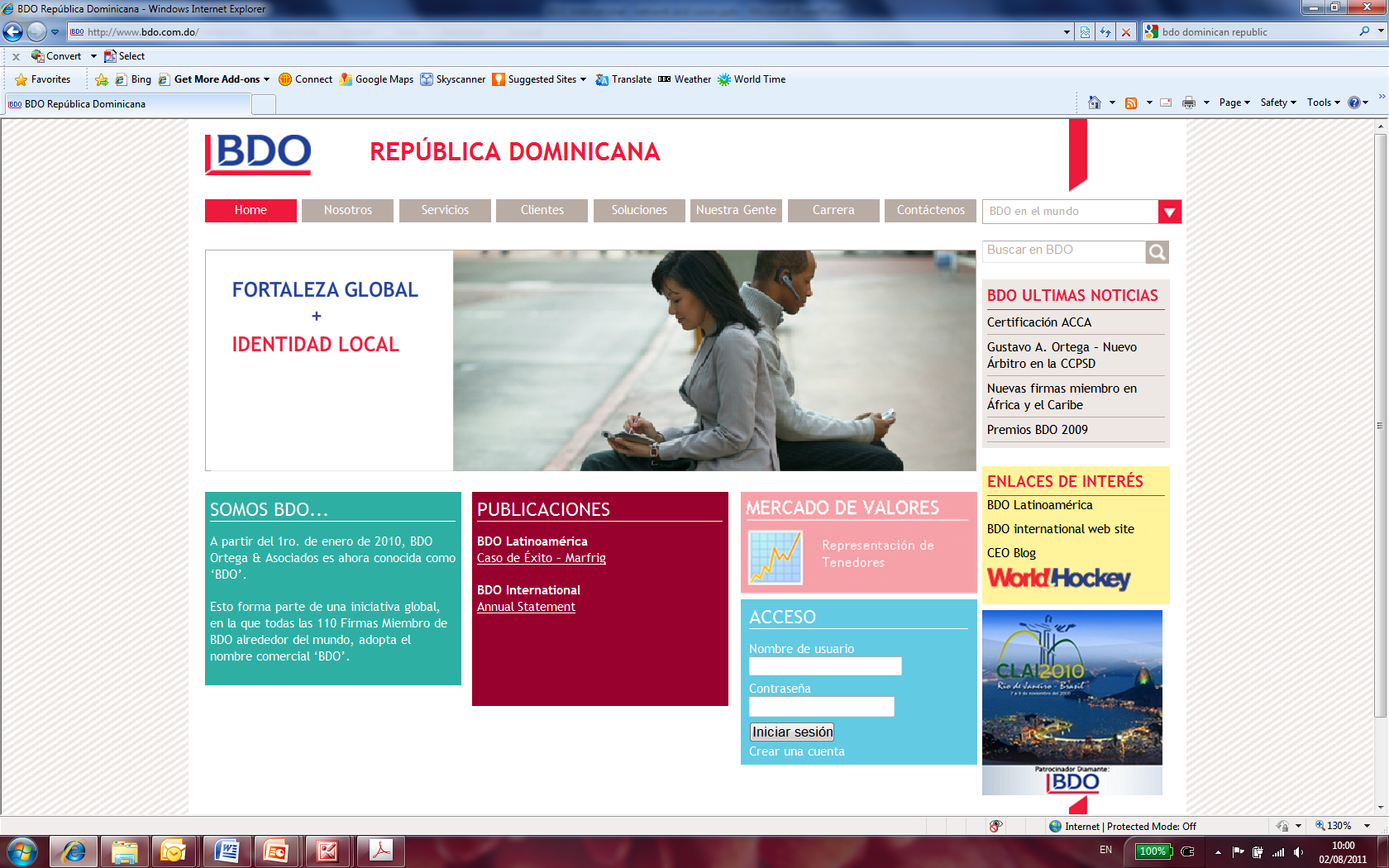 The importance of brand and branding - 2012
Page 45
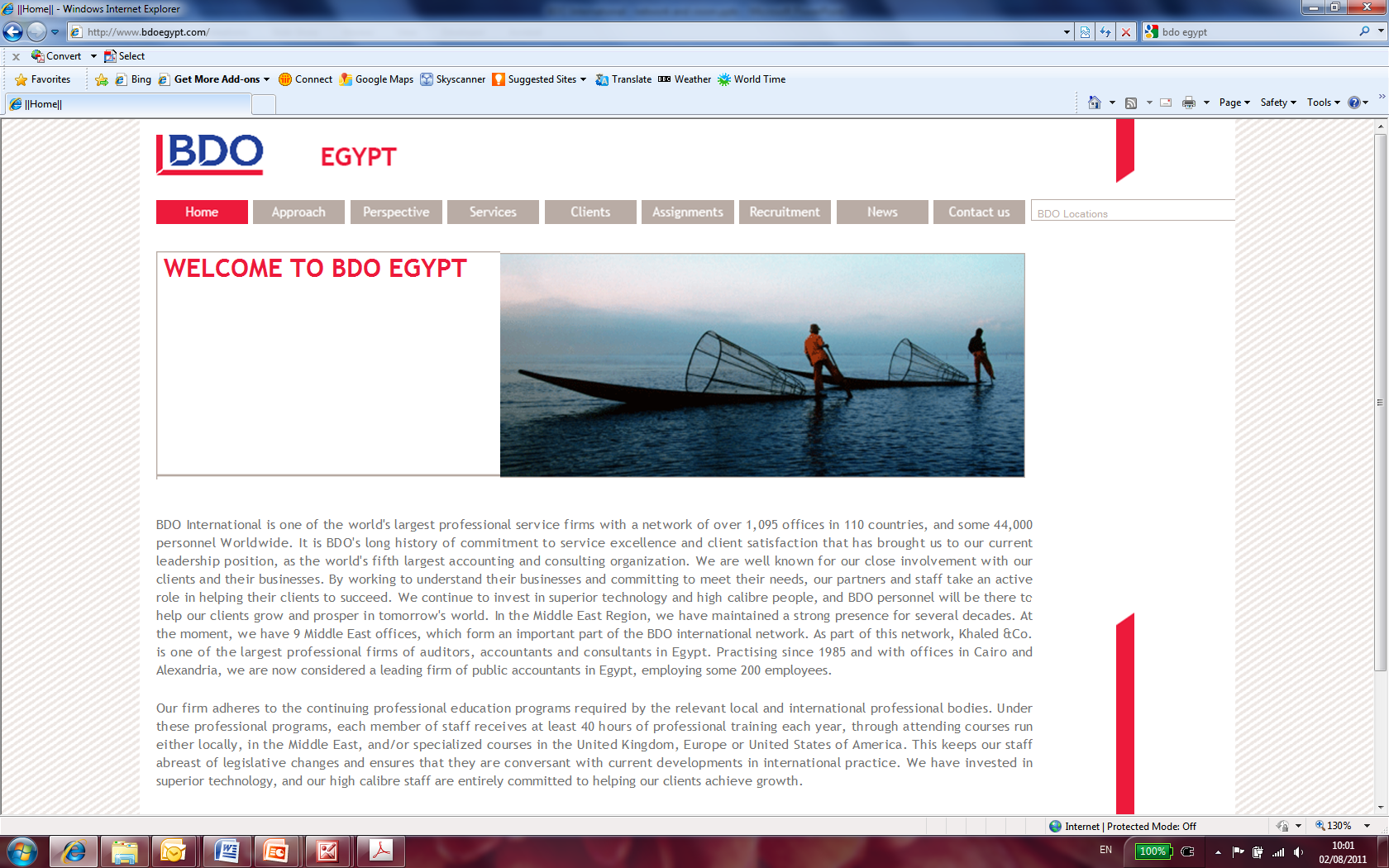 The importance of brand and branding - 2012
Page 46
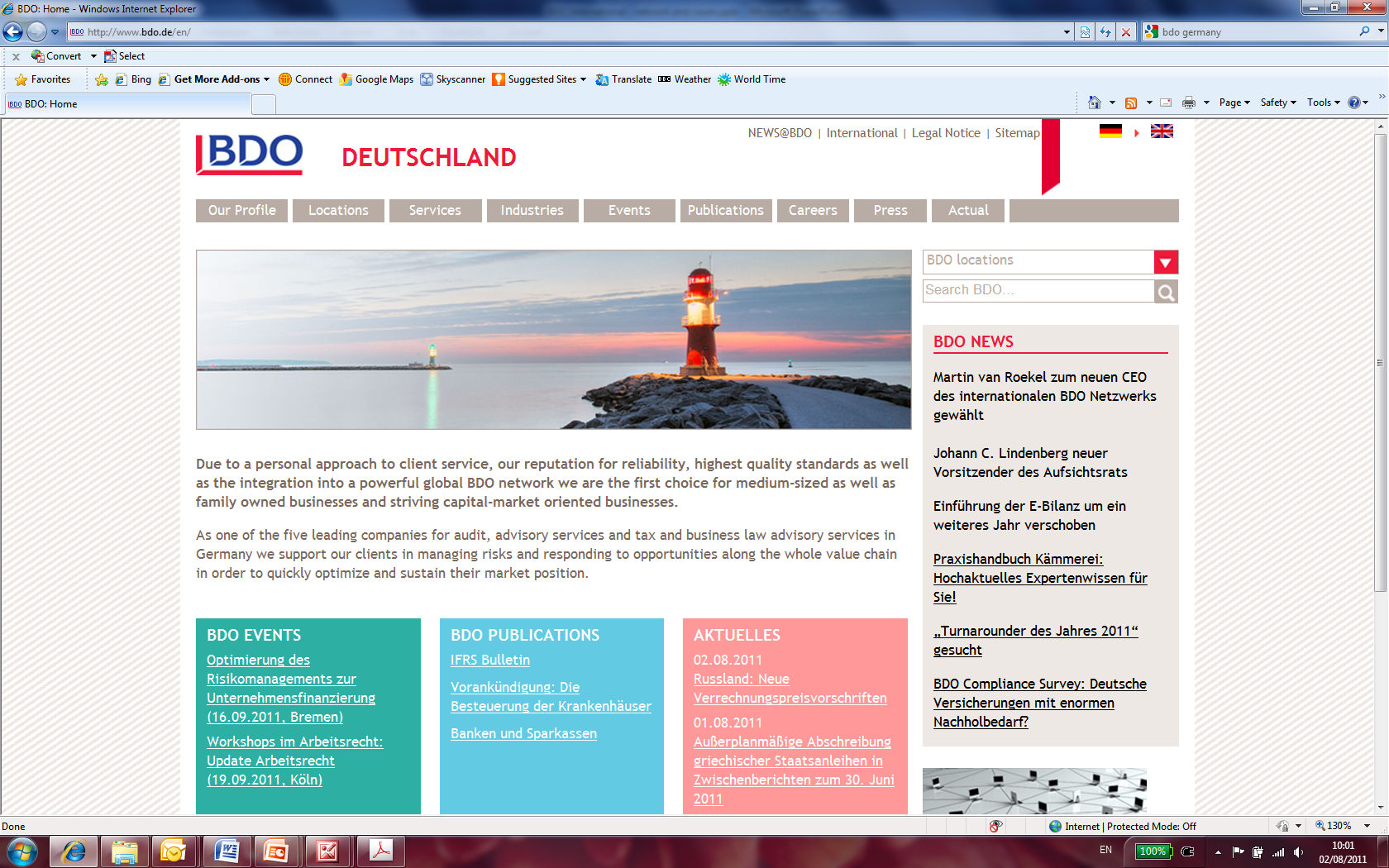 The importance of brand and branding - 2012
Page 47
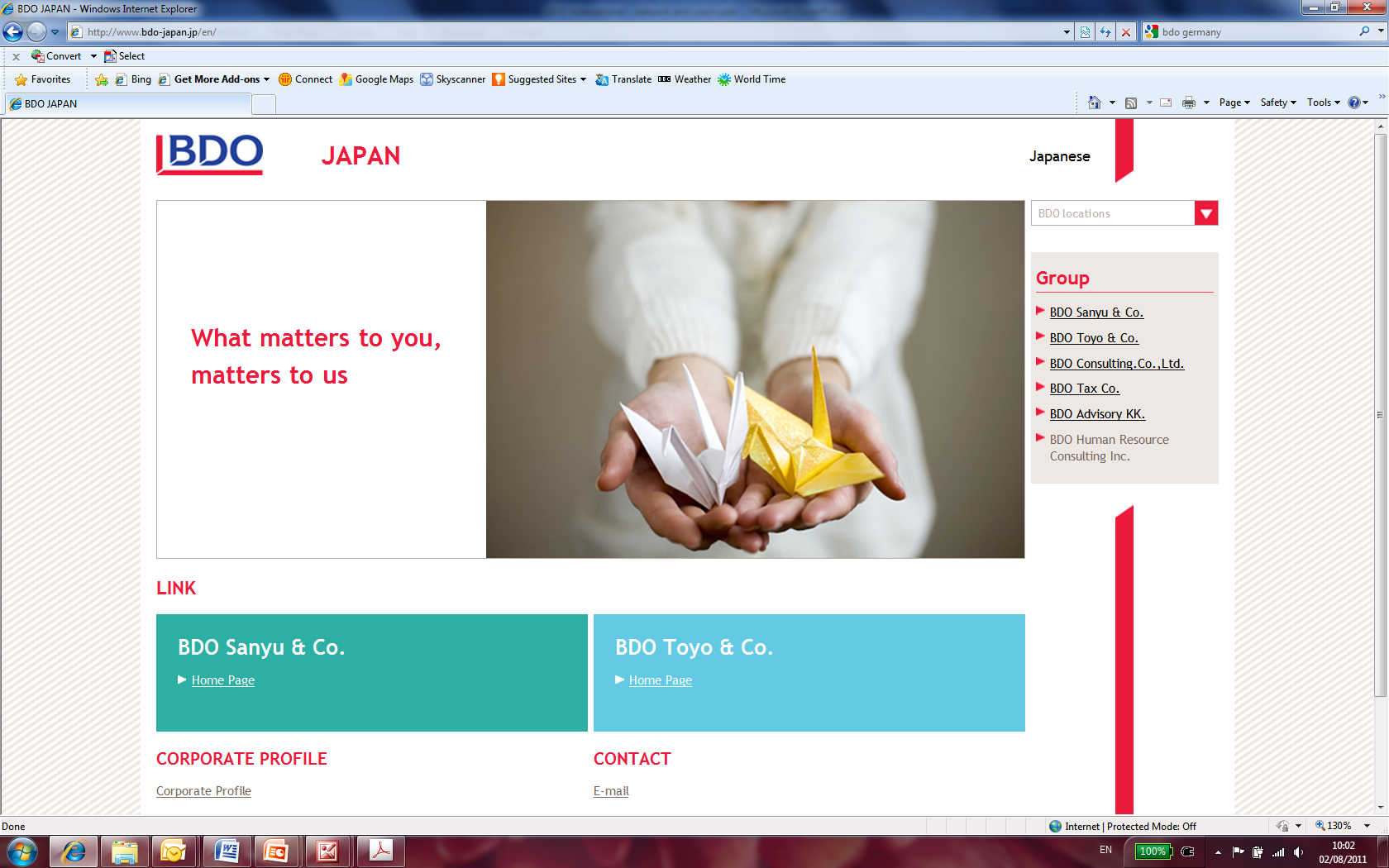 The importance of brand and branding - 2012
Page 48
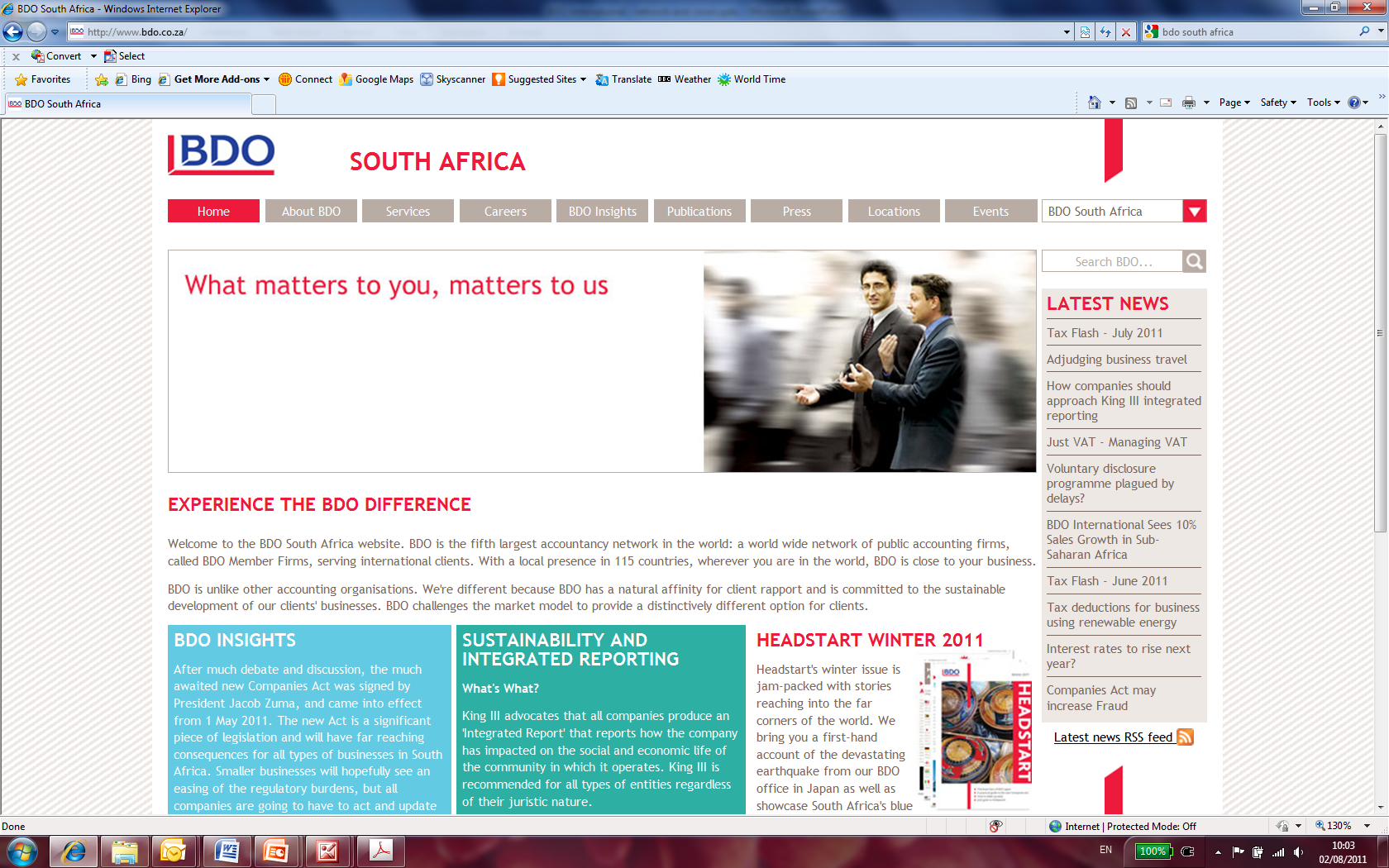 The importance of brand and branding - 2012
Page 49
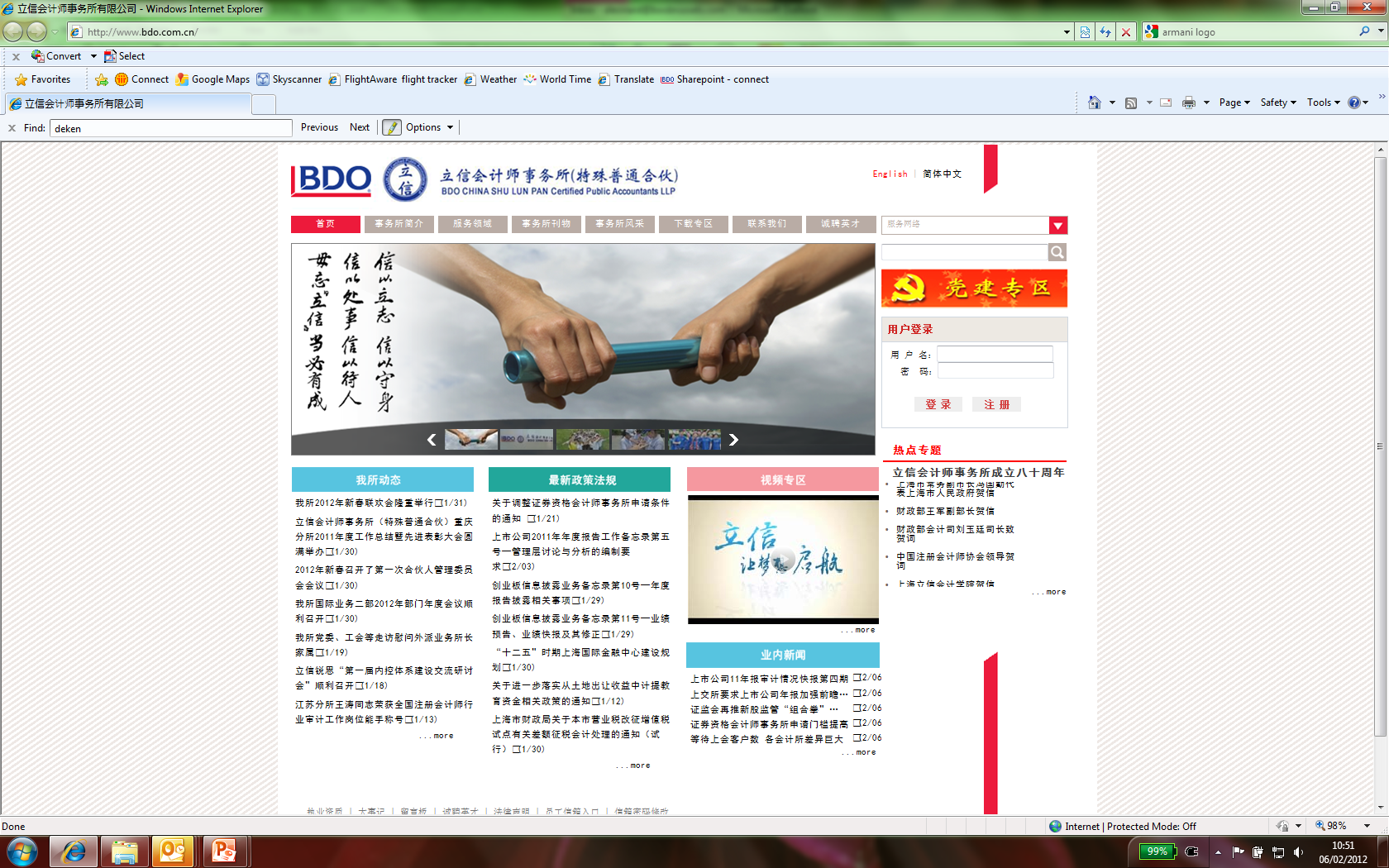 The importance of brand and branding - 2012
Page 50
The importance of brand and branding - 2012
Page 51
HELPING OUR FIRMS ALIGN WITH THE BDO BRAND
Page 52
The importance of brand and branding - 2012
ONE NETWORKConsistent client service
Global tools to help win and service work, e.g. Bid support toolbox, Audit Process Tool
Global and regional heads of services
Centres of Excellence
Develop service standards
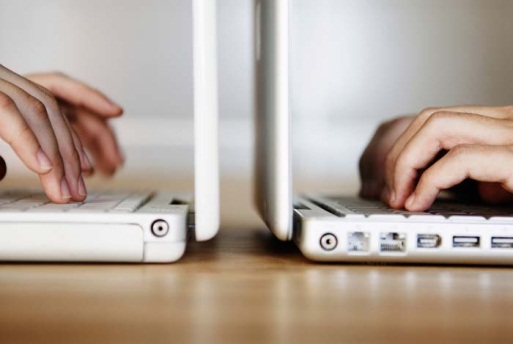 The importance of brand and branding - 2012
Page 53
ONE NETWORKBDO Brand Centre
All our brand assets are available to all our member firms 
Logo files
Artwork
MS Office templates
Best practice sharing
Guidelines are provided for each asset
Each member firm has a trained brand centre manager
The importance of brand and branding - 2012
Page 54
ONE NETWORKBrand education
We incorporate our brand positioning into our learning and development programmes
Conferences help networking and  promote a consistent message
HR Framework
Regional support
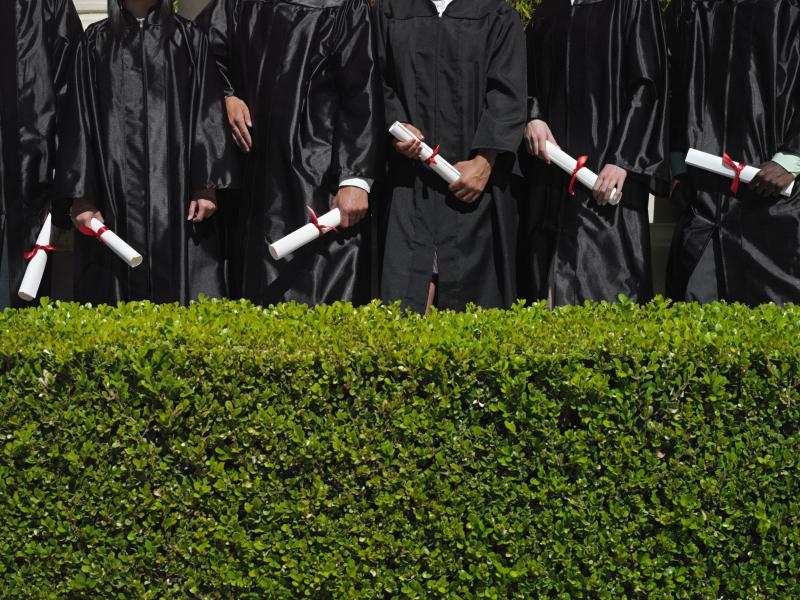 The importance of brand and branding - 2012
Page 55
ONE NETWORKOur people
Our global culture is built on respect and awareness of local cultural needs and differences: Our people bring our brand to life
Recruiting, developing and retaining the right people is key 
Our people have the skills and confidence to deliver a consistently exceptional level of service
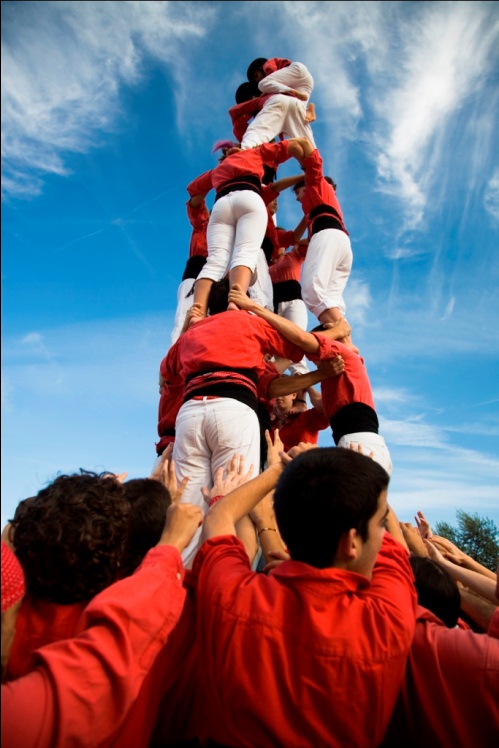 The importance of brand and branding - 2012
Page 56
ONE NETWORKEverybody’s responsibility
“ We are what we repeatedly do.Excellence, therefore, is not an act but a habit. ”
Aristotle

“	If you create an act, you create a habit If you create a habit, you create a character  If you create a character, you create a destiny. ”
Andre Maurois
The importance of brand and branding - 2012
Page 57
THE IMPORTANCE OF A BRAND AND BRANDING
Thank you


Martin van Roekel
February 2012